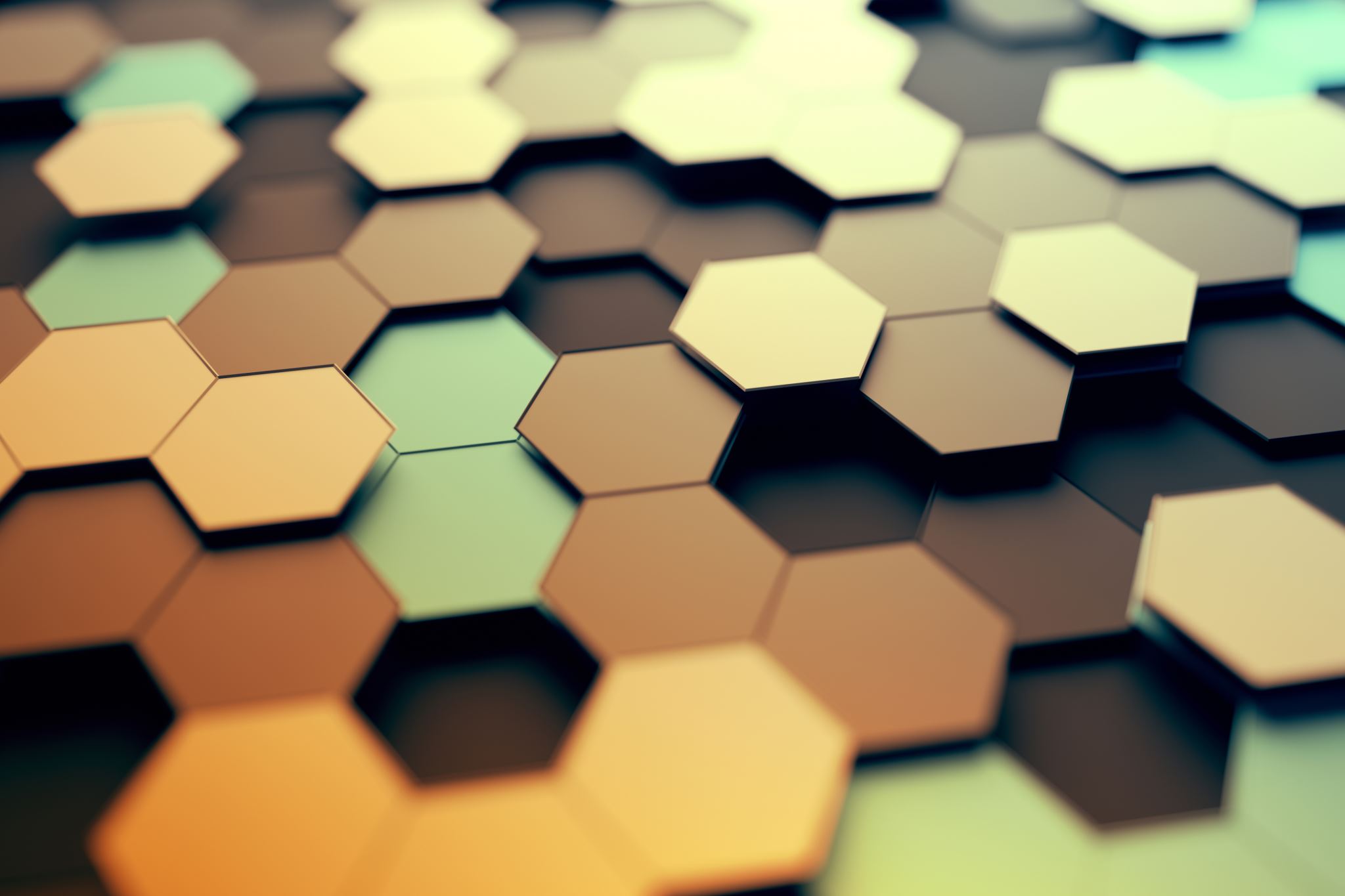 CH 2The relational model
Queries in access db (QBE), relational algrebra
Objectives
Describe the relational database model
Create queries using Design view
Include fields in the design grid
Use text and numeric data in criteria
SELECT query
Use compound criteria in queries (AND/OR)
Use parameter query
Use calculated field query
Relational database model - terminology
Some terms and concepts in the database environment are important to know
Entity
A person, place, event, item, or other transaction for which you want to store and process data
Attribute
A characteristic or property of an entity, and is also called a field or column in many database systems
Relationship
An association between entities, for example a one-to-many relationship
Examining relational databases
A relational database is a collection of tables
Formally, these tables are called relations
Each entity is stored in its own table
The JCC database has a table for employees, for clients, and so on
The attributes of an entity become the fields or columns in the table
The table for employees, for example, has a column for the employee ID, a column for the employee’s first name, the employee’s last name, and so on
Examining relational database (2/4)
At JC Consulting, there is a one-to-many relationship between clients and projects
Each client may be related to many project estimates created for that client
How is the relationship implemented in a relational database?
The answer is through common columns in the tables
For any client, you can use these columns to determine all the projects that were created for that client
Each column in a table should have a short but descriptive unique name
Entries in each column should be consistent with the column name
Each row should contain information for a new item in that entity and should not be repeated
EXAMINING RELATIONAL DATABASE 3/4
A relation is a two-dimensional table (rows and columns) in which the following are true:
The entries in the table are single-valued; that is, each intersection of the row and column in the table contains only one value
Each column has a distinct name (technically called the attribute name)
All values in a column are values of the same attribute (that is, all entries must match the column name)
The order of the columns is not important
Each row is distinct
The order of rows is immaterial
Entities and attributes
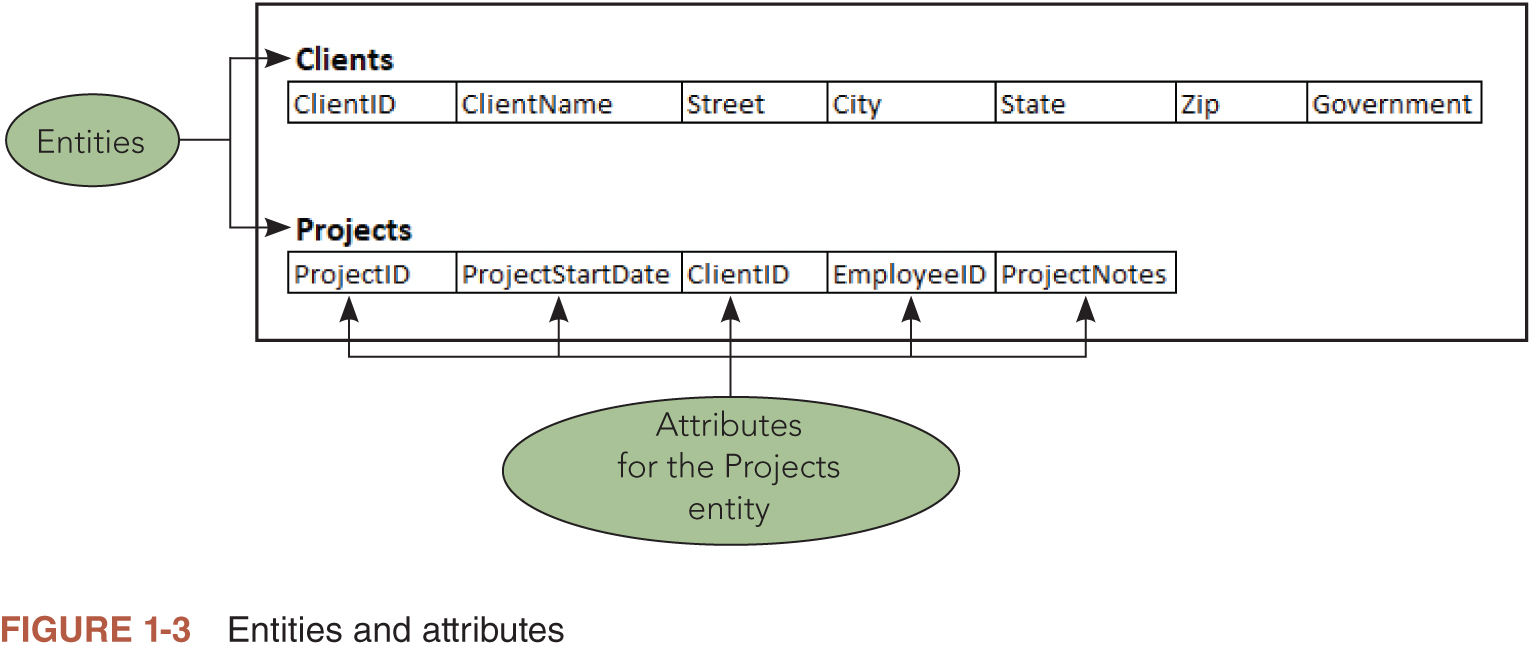 relationships
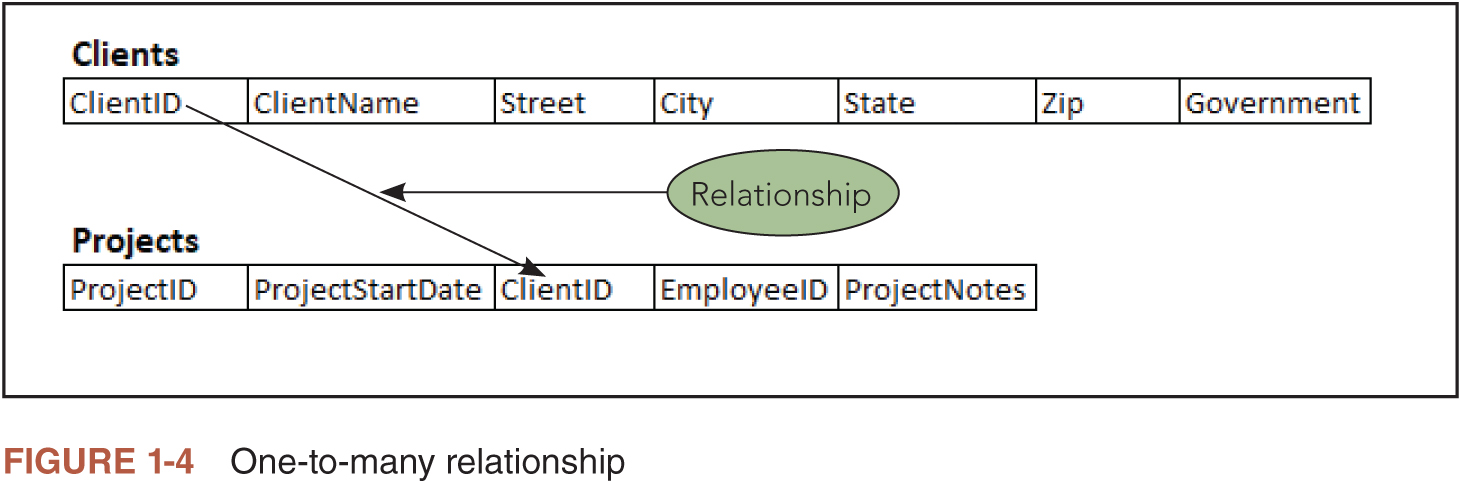 Examining relational database (4/4)
Relational database shorthand
You write the name of the table and then, within parentheses, list all the columns in the table
Each table should appear on its own line 
Employees (EmployeeID, LastName, Firstname, HireDate, Title, Salary)
When a database has duplicate column names, you need a way to indicate the column to which you are referring
Write both the table name and the column name, separated by a period
Employees.Salary
Technically, when you combine a column name with a table name, you say that you qualify the column names
It always is acceptable to qualify column names, even when there is no possibility of confusion
Simple queries and QBE
A query is a question structured in a way that the DBMS can recognize and process
Query-By-Example (QBE) is a visual GUI (graphical user interface) approach to writing queries
Users ask their questions by dragging column names to a grid as opposed to writing commands from a keyboard
The upper portion of the window contains a field list for each table used in the query
The lower pane contains the design grid, the area in which you specify the fields to include in the query results, a sort order for the query results, any criteria, and other instructions
The access qBE (query by design) interface
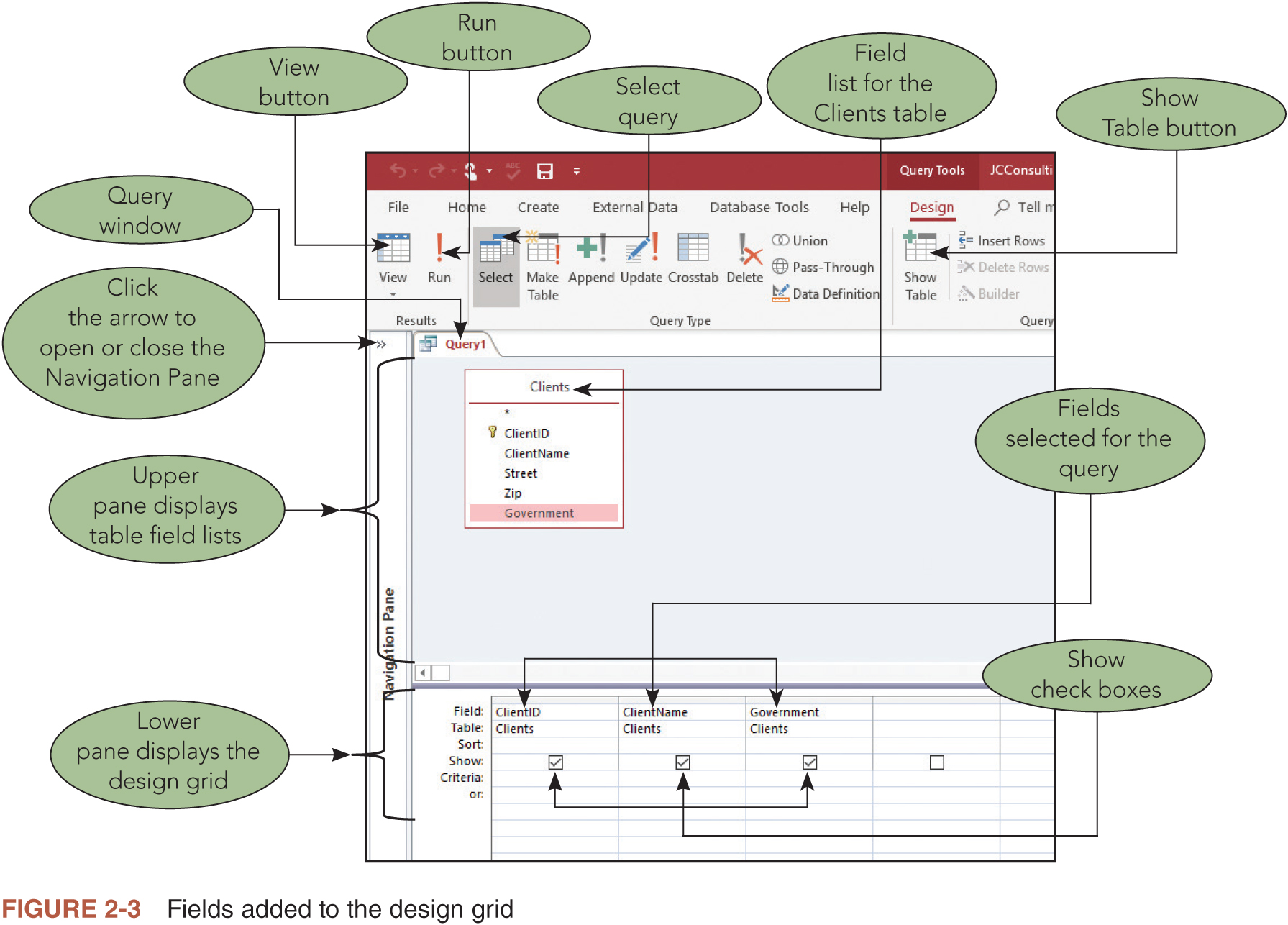 Simple queries
The two query views you will use in this module are Datasheet View and Design View
It’s common to build a select query in incremental steps
Running a query in Access does not create a copy of the data
You can add and delete records as well as modify data in Datasheet View of a select query
The ability to store data in only one location, the tables, yet allow you to select, view, and analyze it in multiple queries is a powerful feature of all modern relational database systems
Creating Queries – SELECT
To Create a Query in Design View
Click CREATE on the ribbon to display the CREATE tab
Click the Query Design button to create a new query
Click the add table to add table or tables to the query
Select the table and click the add button to add the selected table to the query
Click the Close button to remove the dialog box from the screen
Drag the lower edge of the field list down far enough so all fields in the table appear
Select Create tab and then Query Design Button
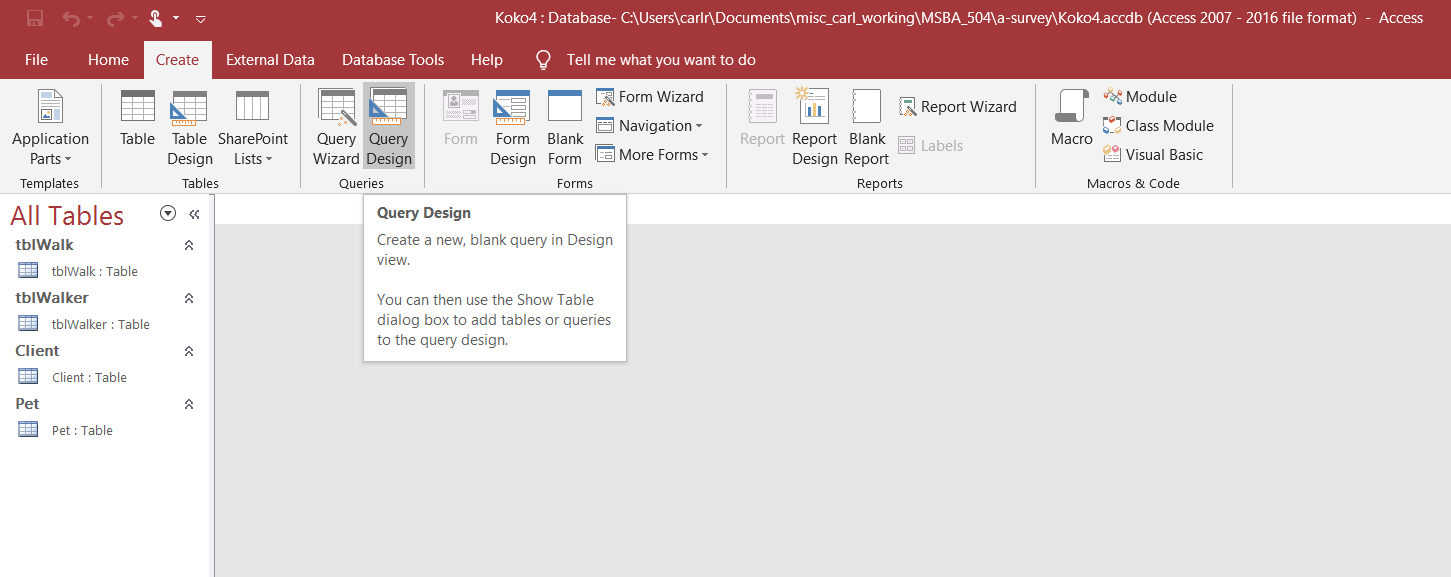 Select Add TaBLE Button, then select table, and click on add Button
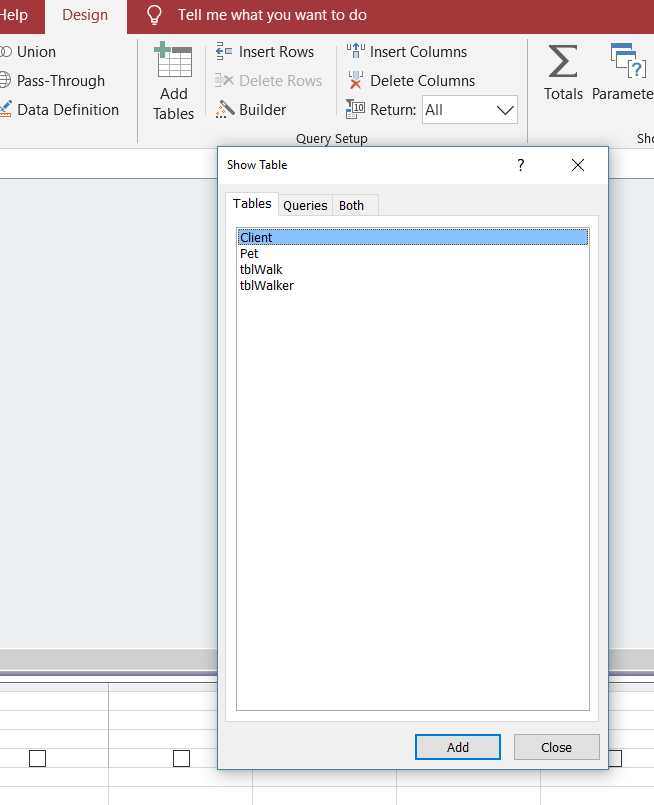 Creating queries (the select with numeric criterion ISQ1)
After you have selected your table, Click the Close button to remove the dialog box from the screen
You table will appear in the query design field
Drag the lower edge of the field list down far enough so all fields in the table appear (in necessary)
Repeat this process as necessary until all necessary tables are included.	
NOTE do not include all tables in the database ONLY those that are needed to answer the query
Creating Queries
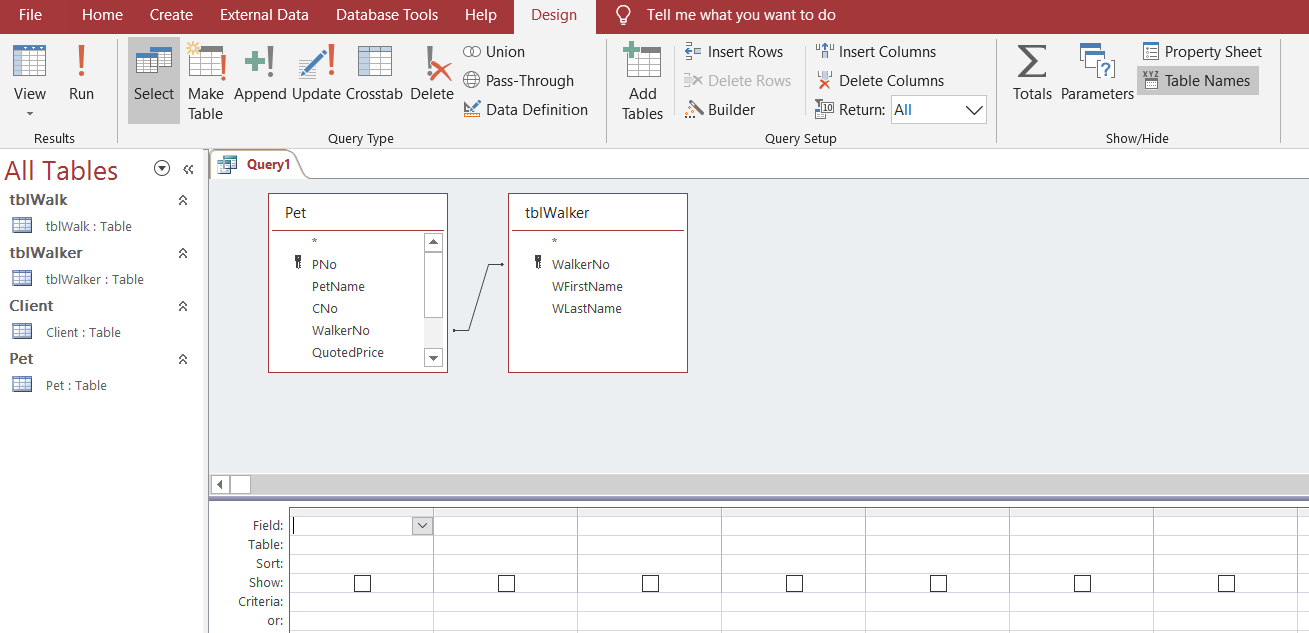 [Speaker Notes: Figure 2-2:  display of a query in Design view]
Add Fields by either selecting and drag, or double-click
For purposes of this illustration, the fields shown correspond to ISQ1 in the Kokos case.
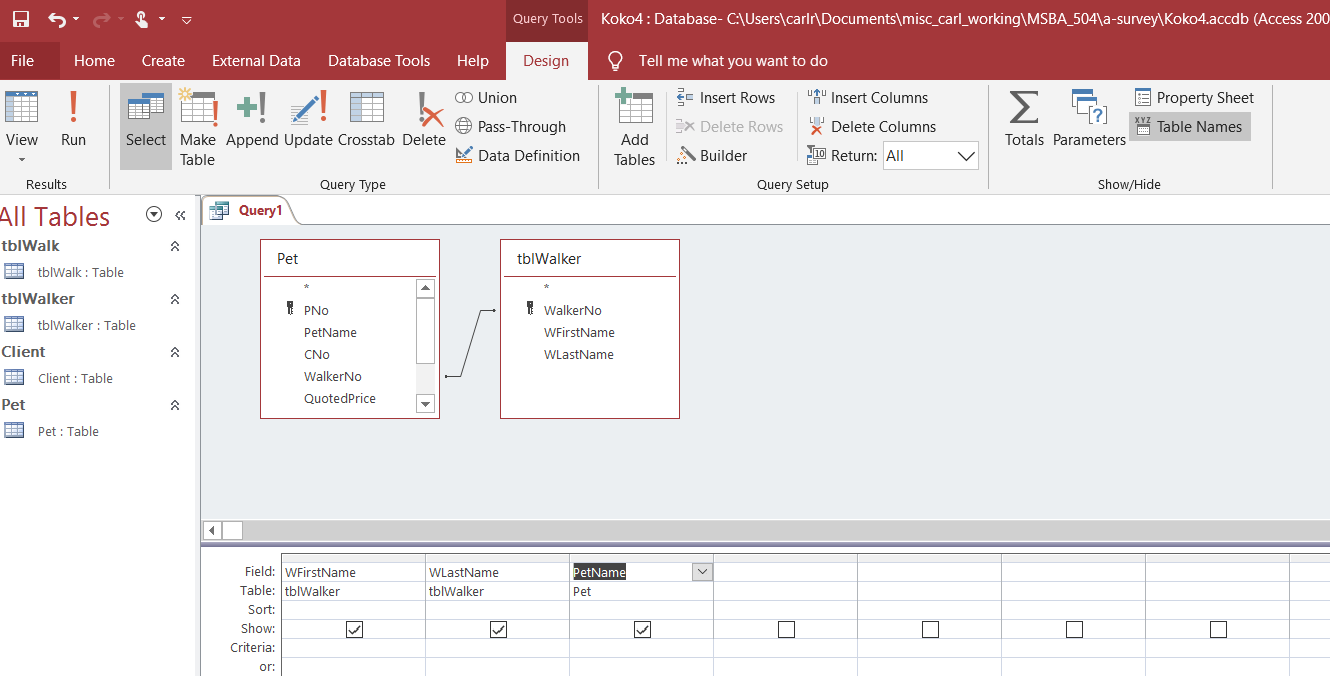 Selecting the sigma button adds TOTALS row
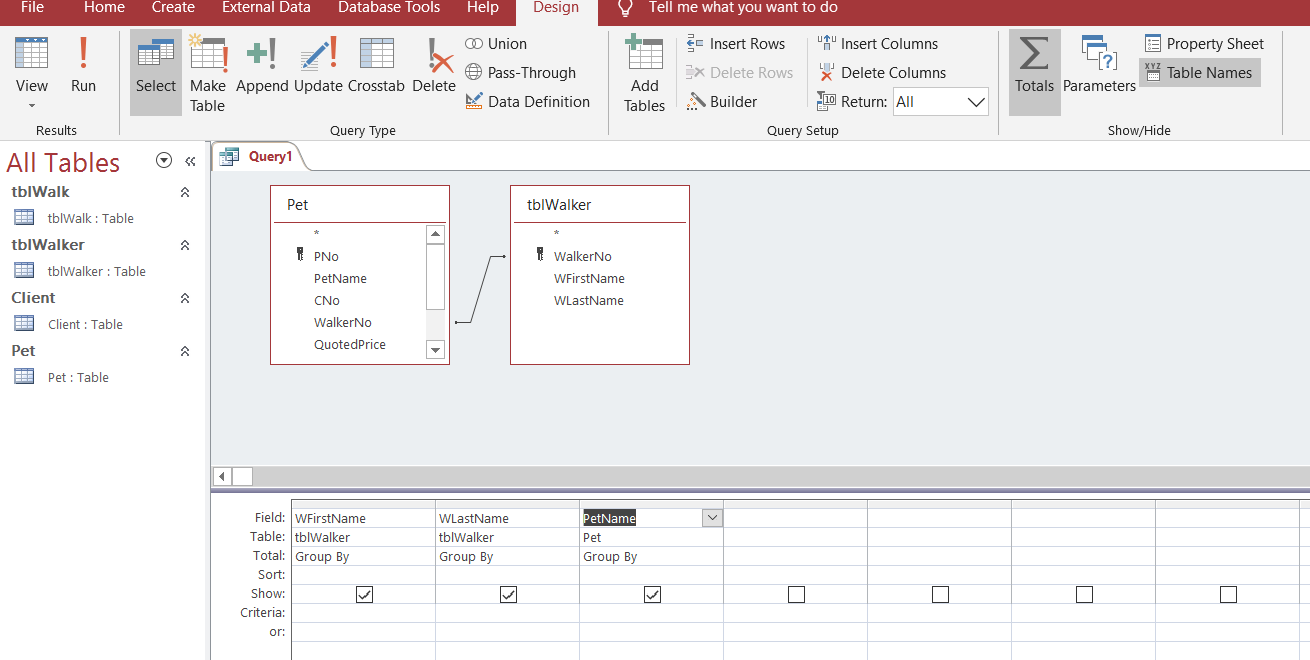 The detail below tables allows for criterion and sorting
In this example, ISQ1 asks for a query that shows each pet walker first and last name and the pet count of each pet walker. There is also a request that the information is sorted in ascending order based on the pet walker’s last name.
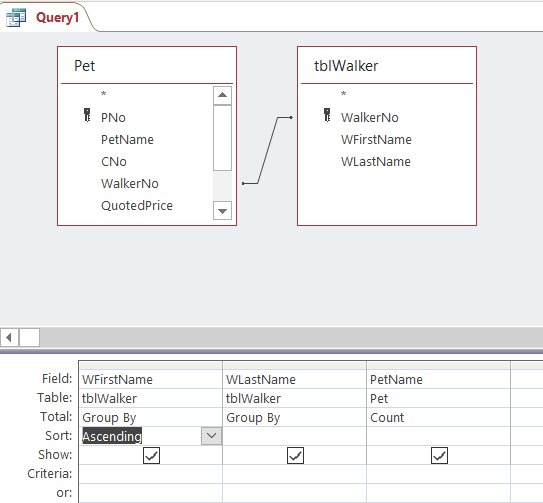 The sigma button provided the totals row which allows
Us to ust the COUNT function
Below the totals row is the ability to select SORT
Simple criteria
When the records you want must satisfy a condition, you enter that condition in the appropriate column in the query design grid
Conditions also are called criteria
If you plan to use a query repeatedly, but with different criteria, you might want to save it as a parameter query
A parameter query allows you to enter criteria when you run the query, as opposed to placing it in the design grid
A comparison operator, also called a relational operator, can be used in criteria to compare two values in a test that returns true or false
The comparison operators are = (equal to), > (greater than), < (less than), >= (greater than or equal to), <= (less than or equal to), and <> (not equal to)
ISQ2 Select CRITERION on value HARD CODED
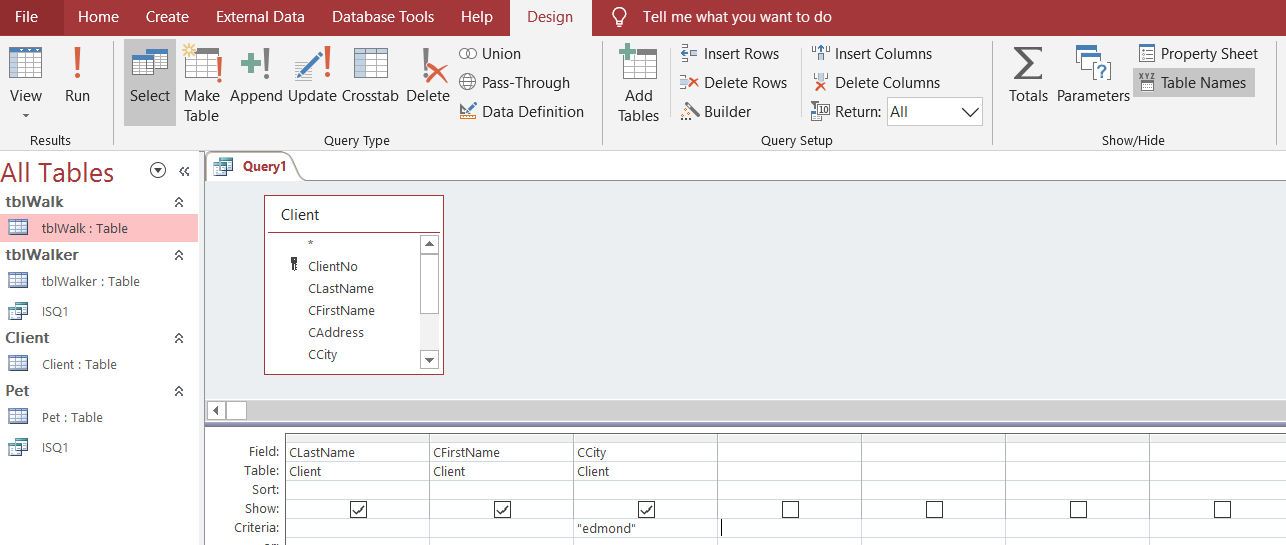 Question asks which clients are located in Edmond, 
and to accomplish this the specific value is placed in t
The criteria row in the bottom design grid
Parameter query
If you plan to use a query repeatedly, but with different criteria, you might want to save it as a parameter query
A parameter query allows you to enter criteria when you run the query, as opposed to placing it in the design grid
The syntax is started and ended with brackets [  ]
In the ISQ2 example, the question explicitly asks for Edmond. To change it to a parameter query remove Edmond to [which city?] 
The actual text inside the brackets does not matter it is only the text shown to the end user, access only cares about the value placed in the enter parameter value box
Parameter value
Syntax
When run produces parameter value box
Compound criteria
You can combine more than one criterion to create compound criteria, or compound conditions
If you use AND criteria, each criterion must be true for a record to be selected
If you use OR criteria, only one of the criterion must be true for a record to be selected
You may add as many AND or OR criteria as desired to create the combination needed for the query
The key is to remember that all AND criteria must be true and only one OR criterion must be true for the record to be selected
AND cRITERIA
OR CRITERIA
Calculated fields (1/4)
A computed field or calculated field is a field in a record that is the result of a calculation using data from the rest of the record
Any time you can determine the value of a field using information from existing fields in a record, you should create a computed field
For example, a record in a line item table may include a value for a discount or a tax
By calculating the discount or tax from other data in the record, you can be confident that the discount or tax values are calculated correctly
Asking a user to enter the discount or tax values, is both error prone and unproductive
You can also create computed fields from existing fields that contain text
Calculated fields (2/4)
In Access, when you use a field name in an expression, it is enclosed in [square brackets]
When you are entering the expression, you do not need to include the [square brackets] for field names that do not contain spaces
However, field names that have spaces require this syntax, so it’s a good habit to include the square brackets around field names any time you are using them in an expression
If you open the Zoom dialog box to create a computed field, close the dialog box by clicking OK, and then click the Run button (Query Tools Design tab | Results group) to display the query results
Calculated fields (3/4)
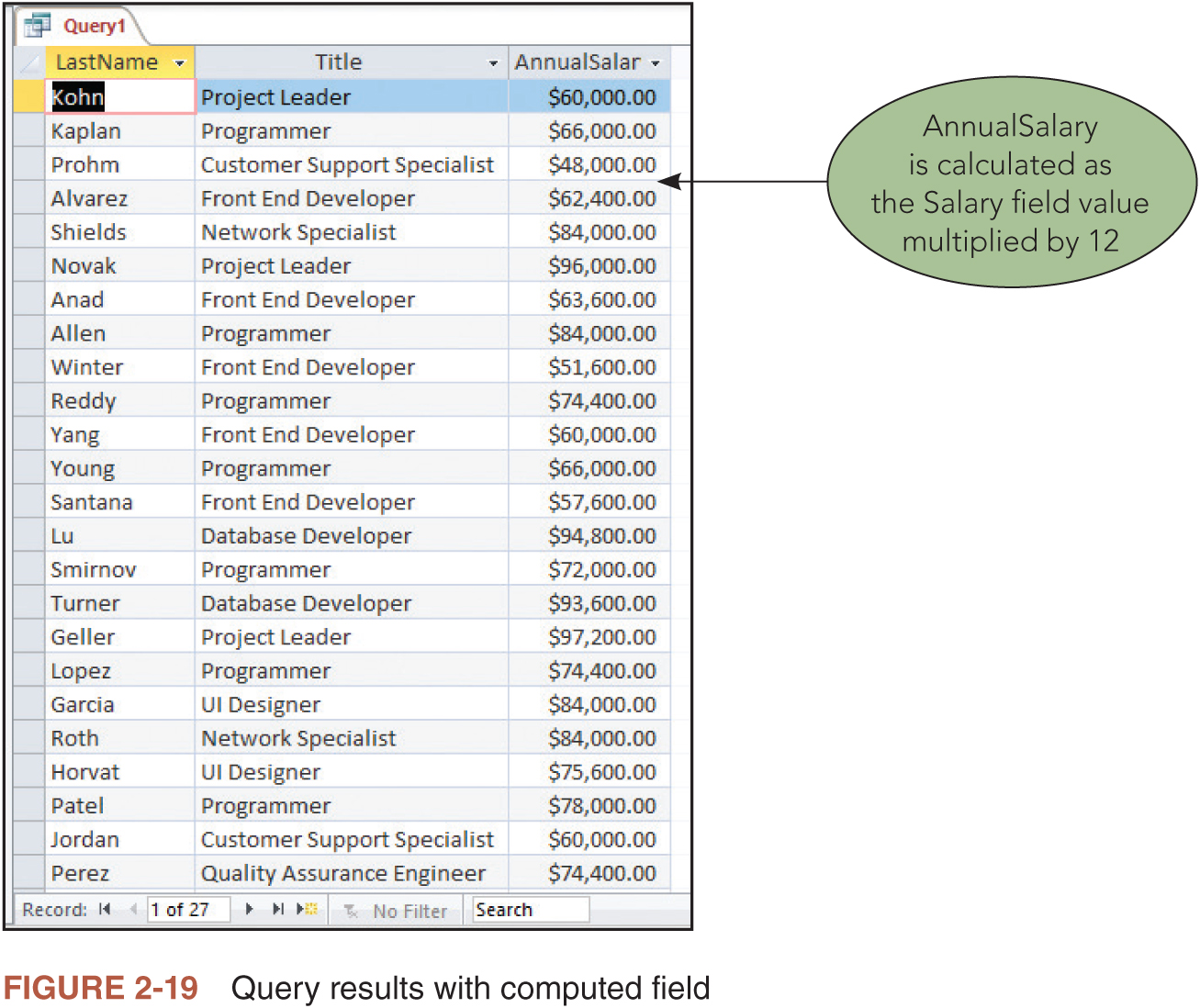 Calculated fields (4/4)
When zoo box opens up, manually type in code, in this case words before the colon (:) tells Access what the field name should be, everything after the colon is the calculated field formula
Right click on field row to see zoom selection
Summarizing with aggregate functions (1/3)
Aggregate functions use a single field name as their only argument such as Sum([Salary]) or Count([LastName])
The following are common aggregate functions:
Avg: Returns the average value of a numeric field in a group of records
Count: Returns the number of records in a group
Max: Returns the maximum field value in a group of records
Min: Returns the minimum field value in a group of records
Sum: Returns the summed total of a numeric field in a group of records
Before creating a query with an aggregate function, you should decide how you want to group the records together
Summarize with aggregate function (2/3)
Without a grouping field, all records are summarized for the calculation
You can add criteria to the query grid to further refine which records are selected for the query
You can also add criteria to the query grid for queries that group and summarize data using the WHERE keyword
Date criteria is surrounded by # symbols (sometimes called the pound sign, hash mark, or octothorpe symbol)
Access automatically adds the # symbols around date criteria if you do not enter those symbols yourself
Text criteria is surrounded by “quotation marks”
Summarize with aggregate function (3/3)
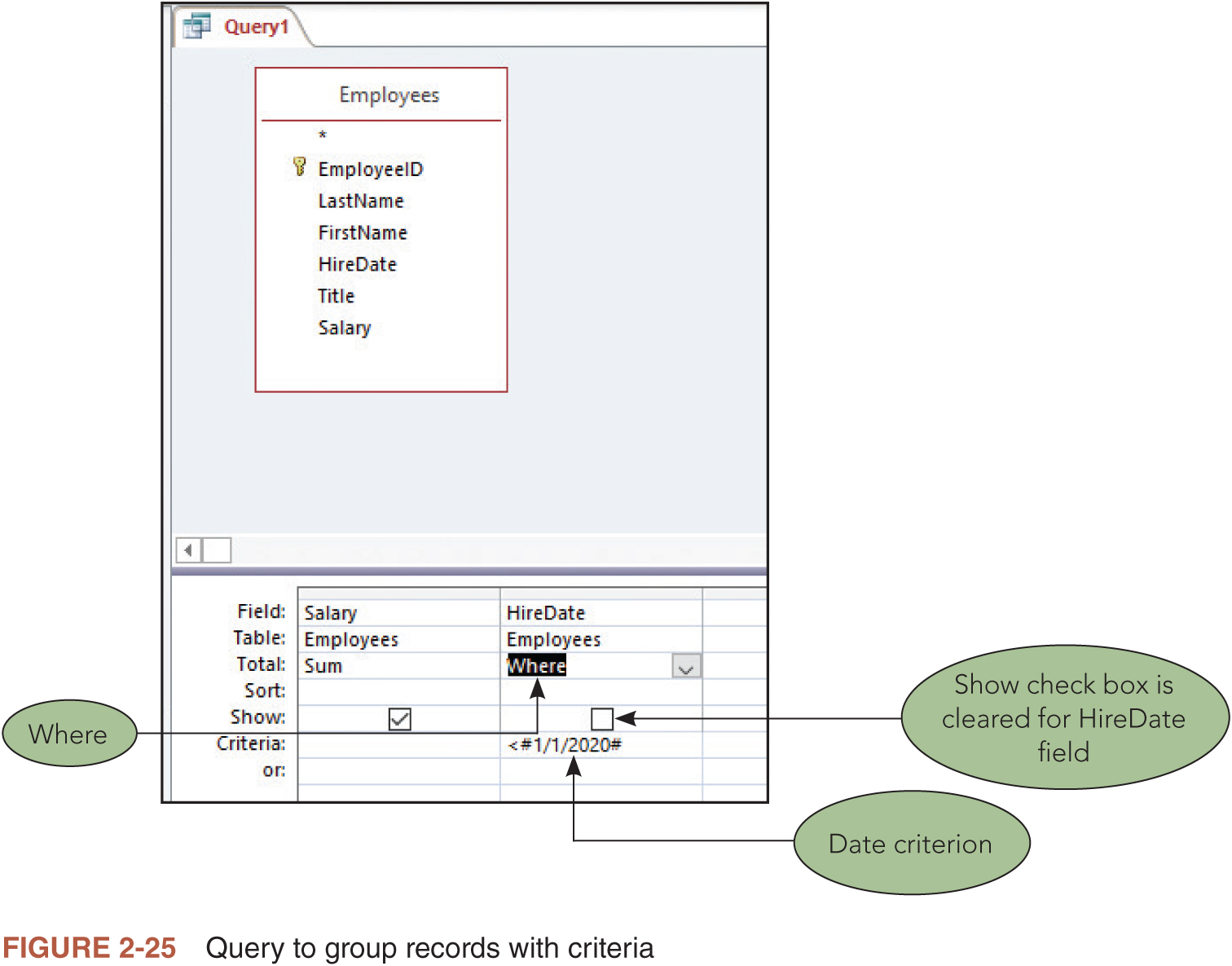